Ακαδημαϊκή ΠιστοποίησηΠρογραμμάτων Σπουδών
Καθ. Παντελής Υψηλάντης
Μέλος της Α.ΔΙ.Π
Ημερίδα Γεωπονικό Πανεπιστήμιο Αθηνών 09.04.2014
Αλλαγές στο θεσμικό πλαίσιο (ν.4009/11)
Εισάγεται ο θεσμός της Ακαδημαϊκής Πιστοποίησης στην Ανώτατη Εκπαίδευση
Εσωτερικό Σύστημα Διασφάλισης Ποιότητας στα ΑΕΙ
Ακαδημαϊκή Πιστοποίηση Προγραμμάτων Σπούδων
Αυξημένος ρόλος των ΜΟΔΙΠ των ΑΕΙ
Αλλαγές στην οργάνωση / λειτουργία και ρόλο της ΑΔΙΠ
Στόχος της ΑΔΙΠ :  
Ενδυνάμωση των διαδικασιώνΒελτίωσης της Ποιότητας στην Ανώτατη Εκπαίδευση
Ημερίδα Γεωπονικό Πανεπιστήμιο Αθηνών 09.04.2014
Διοίκηση της  Ποιότητας
Ανάλυση της απόδοσης και Συστηματική προσπάθειας βελτίωσής της
Απαιτεί σχεδιασμό, δέσμευση, συνεχή προσπάθεια
Ημερίδα Γεωπονικό Πανεπιστήμιο Αθηνών 09.04.2014
[Speaker Notes: Notes: Quality Assurance is an old term and is not used in practice much anymore]
Βελτίωση της Ποιότητας
ACT
PLAN
Σχεδιασμός
Υλοποίηση
Ανάλυση αποτελεσμάτων
Δράση
Plan a change    
Do the change
Study the results
Act on the results
DO
STUDY
Deming continuous improvement circle
Ημερίδα Γεωπονικό Πανεπιστήμιο Αθηνών 09.04.2014
[Speaker Notes: Notes: Walter Shewhart was the first person to propose a version of the PDSA cycle as the Plan-Do-Check-Act (PDCA) cycle. Then Shewhart’s colleague W. Edwards Deming modified Shewhart's cycle to PDSA, replacing "check" with "study."]
Στη συνέχεια......
Πλαίσιο Αναφοράς
Εσωτερικό Σύστημα Διασφάλισης Ποιότητας 
Πιστοποίηση Προγραμμάτων Σπουδών ως εργαλείο βελτίωσης της ποιότητας
  Διαδικασίες Πιστοποίησης: Οδικός Χάρτης
Ημερίδα Γεωπονικό Πανεπιστήμιο Αθηνών 09.04.2014
I.   Πλαίσιο Αναφοράς
Αρχές και κατευθυντήριες οδηγίες για τη Διασφάλιση της Ποιότητας European Standards & Guidelines (ESG)
Εθνικό Πλαίσιο Προσόντων  &Framework for Qualifications of the European Higher Education Area.(διευκόλυνση κινητικότητας)
E.X.A.E. Συμβατότητα, συνεκτικότητα των συστημάτων της τριτοβάθμιας εκπαίδευσης στην Ευρώπη
Ημερίδα Γεωπονικό Πανεπιστήμιο Αθηνών 09.04.2014
European Standards & Guidelines (ESG)Draft initial proposal revision 2013
Οι βασικές αρχές για τη διασφάλιση της ποιότητας (ΔΠ) στον ΕΧΑΕ
	1. Τα ΑΕΙ έχουν την πρωταρχική ευθύνη για την διασφάλιση ποιότητας στο έργο τους. Η καίρια σημασία της αυτονομίας τους συνεπάγεται ευθύνες.
	2. Οι διαδικασίες ΔΠ πρέπει να ανταποκρίνονται στην ποικιλομορφία των Συστημάτων, των Ιδρυμάτων και των Προγραμμάτων Σπουδών.
	3. Η διασφάλιση της ποιότητας υποστηρίζει την ανάπτυξη μιας κουλτούρας ποιότητας 
	4. Στις διαδικασίες ΔΠ συμμετέχουν όλοι οι ενδιαφερόμενοι και λαμβάνονται υπόψη οι προσδοκίες όλων των φορέων και της κοινωνίας
Ημερίδα Γεωπονικό Πανεπιστήμιο Αθηνών 09.04.2014
[Speaker Notes: Στο Ανακοινωθέν του Βερολίνου της 19ης Σεπτεμβρίου 2003, οι Υπουργοί των κρατών που συνυπέγραψαν την Διαδικασία της Μπολώνια κάλεσαν το Ευρωπαϊκό Δίκτυο για την Διασφάλιση της Ποιότητας στην Ανώτατη Εκπαίδευση (ENQA) να διαμορφώσει, «μέσω των μελών του, σε συνεργασία με την ΕUA, την EURASHE και την ESIB,» «ένα κοινά αποδεκτό σύνολο αρχών, διαδικασιών και κατευθυντήριων οδηγιών για την διασφάλιση της ποιότητας» και να «εξετάσει τρόπους κατοχύρωσης ενός συστήματος αξιολόγησης ή/και πιστοποίησης από ομολόγους κατάλληλου για Αρχές ή όργανα διασφάλισης ποιότητας, και να υποβάλει σχετική εισήγηση το 2005 στους Υπουργούς μέσω της Ομάδας Παρακολούθησης της Μπολώνια.» Οι Υπουργοί ζήτησαν επίσης από την ENQA να λάβει σοβαρά υπ’όψη «την πείρα άλλων οργανισμών και δικτύων διασφάλισης ποιότητας»The ESG are a set of standards and guidelines for internal and external quality assurance to evaluate the processes in practice. 
2009 Πρώτη Έκδοση
2014 Αναθεώρηση

The ESG are not as such standards for quality, nor do they prescribe how these processes could be designed, but they
provide guidance, covering the areas, which are vital for successful quality provision
of higher education.]
Εθνικό Πλαίσιο Προσόντων
Greece EQF Referencing Report
Μαθησιακά αποτελέσματα για κάθε επίπεδο με αναφορά σε: Γνώσεις / Δεξιότητες / Ικανότητες
Περιγραφικοί Δείκτες Μαθησιακών Αποτελεσμάτων για Επίπεδα 6, 7 & 8 
Διαφοροποίηση περιγραφικών δεικτών μεταξύ επιπέδων
Οι στόχοι κάθε Π.Σ. πρέπει να ανταποκρίνονται στο αντίστοιχο επίπεδο των δεικτών
Ημερίδα Γεωπονικό Πανεπιστήμιο Αθηνών 09.04.2014
[Speaker Notes: Η διαφοροποίηση των μαθησιακών αποτελεσμάτων σε γνώσεις, δεξιότητες και ικανότητες βοηθά στη σαφή δόμηση περιγραφικών δεικτών και στην ευκολότερη κατηγοριοποίηση των επιπέδων προσόντων. 
5 Με τον όρο «γνώσεις» νοείται το αποτέλεσμα της αφομοίωσης πληροφοριών μέσω της μάθησης. Οι γνώσεις είναι το σώμα θετικών στοιχείων, αρχών, θεωριών και πρακτικών που σχετίζεται με ένα πεδίο σπουδής ή εργασίας. Οι γνώσεις χαρακτηρίζονται ως θεωρητικές ή/ και αντικειμενικές.
6 Με τον όρο «δεξιότητες» νοείται η ικανότητα εφαρμογής γνώσεων και αξιοποίησης τεχνογνωσίας για την εκπλήρωση εργασιών και την επίλυση προβλημάτων. Οι δεξιότητες περιγράφονται ως νοητικές (χρήση λογικής, διαισθητικής και δημιουργικής σκέψης) και πρακτικές (αφορούν τη χειρονακτική επιδεξιότητα και τη χρήση μεθόδων, υλικών, εργαλείων και οργάνων)
7 Με τον όρο «ικανότητες» νοείται η αποδεδειγμένη επάρκεια στη χρήση γνώσεων, δεξιοτήτων και προσωπικών, κοινωνικών ή/και μεθοδολογικών δυνατοτήτων σε περιστάσεις εργασίας ή σπουδών και στην επαγγελματική ή/ και προσωπική ανέλιξη. Η περιγραφή ως προς τις «ικανότητες» αφορά την υπευθυνότητα και την αυτονομία.]
Εθνικό Πλαίσιο Προσόντων (τελικό σχέδιο) Διαφοροποίηση μεταξύ επιπέδων
Ημερίδα Γεωπονικό Πανεπιστήμιο Αθηνών 09.04.2014
[Speaker Notes: http://www.nqf.gov.gr/Portals/0/%CE%91%CE%BD%CE%AC%CF%80%CF%84%CF%85%CE%BE%CE%B7_%CE%95%CE%A0%CE%A0_%CE%91%CE%BD%CF%8E%CF%84%CE%B1%CF%84%CE%B7_%CE%95%CE%BA%CF%80%CE%B1%CE%AF%CE%B4%CE%B5%CF%85%CF%83%CE%B7.PDF]
Αξιολόγηση και Πιστοποίηση στονΕυρωπαϊκό Χώρο Ανώτατης Εκπαίδευσης Ε.Χ.Α.Ε.
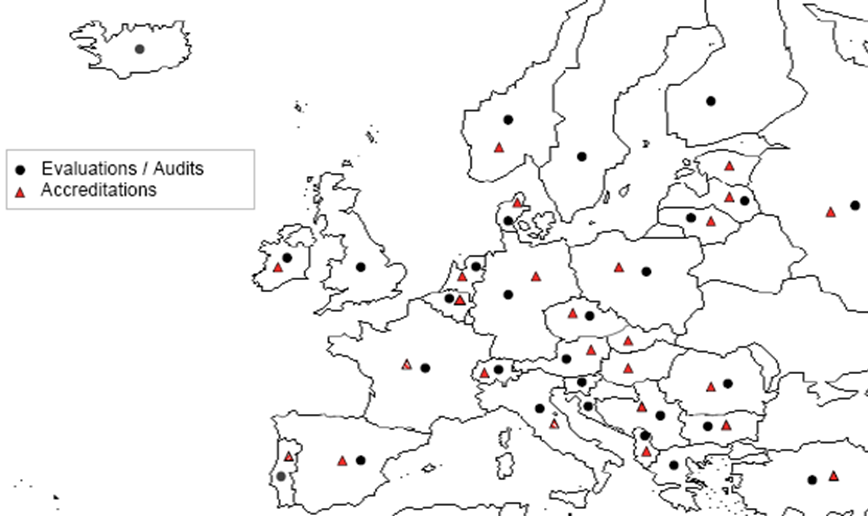 Ημερίδα Γεωπονικό Πανεπιστήμιο Αθηνών 09.04.2014
Ι. Εσωτερικά Συστήματα Διασφάλισης Ποιότητας ΑΕΙ (1/4)
Αναπτύσσονται σε κάθε ΑΕΙ 
Κάθε ίδρυμα είναι υπεύθυνο για τη διασφάλιση και συνεχή βελτίωση της ποιότητας του εκπαιδευτικού και ερευνητικού έργου του, ..την αποτελεσματική λειτουργία και απόδοση των υπηρεσιών του, σύμφωνα με τις διεθνείς πρακτικές, ιδίως εκείνες του ΕΧΑΕ, και τις αρχές και κατευθύνσεις της ΑΔΙΠ. 
Σύνολο διαδικασιών που δημοσιεύονται σε ΦΕΚ. Καθορίζονται με απόφαση του Συμβουλίου, μετά από πρόταση του πρύτανη. 
Υπεύθυνη σε κάθε Α.Ε.Ι. είναι η Μονάδα Διασφάλισης της Ποιότητας (ΜΟ.ΔΙ.Π.) 
Πιστοποιούνται με διαδικασία εξωτερικής αξιολόγησης με κριτήρια ..........
Ημερίδα Γεωπονικό Πανεπιστήμιο Αθηνών 09.04.2014
Εσωτερικά Συστήματα Διασφάλισης Ποιότητας ΑΕΙ    (2/4)European Standards and Guidelines (ESG)
Αρχές και κατευθυντήριες οδηγίες για Εσωτερικά Συστήματα Διασφάλισης Ποιότητας στα ΑΕΙ
Πολιτική και διαδικασίες διασφάλισης ποιότητας.
Σχεδιασμός και έγκριση προγραμμάτων σπουδών.
Διαδικασία μάθησης εστιασμένη στο φοιτητή
Εισαγωγή, παρακολούθηση προόδου και ολοκλήρωση σπουδών 
Ανάπτυξη του διδακτικού προσωπικού.
Μαθησιακοί πόροι και υποστήριξη φοιτητών.
Συστήματα Πληροφόρησης.
Δημόσια πληροφόρηση
Συνεχής παρακολούθηση και περιοδική αναθεώρηση των προγραμμάτων
Περιοδική εξωτερική αξιολόγηση
Ημερίδα Γεωπονικό Πανεπιστήμιο Αθηνών 09.04.2014
[Speaker Notes: Part 1: Standards and guidelines for internal quality assurance within higher education institutions
1.1 Policy and processes for quality assurance
Standard: Institutions should have a public quality assurance policy that reflects institutional vision and strategy, thus linking it to strategic management of the institution. The policy should be put into practice through the quality assurance processes, managed by appropriate structures. Stakeholders6 should be involved in the development and implementation of policy and processes.
1.2 Design and approval of programmes7
Standard: Institutions should have processes for the design and approval of their programmes. The programmes should be designed so that they match the objectives set for them. The qualification resulting from a programme should be clearly specified and communicated, and refer to the correct level of the national qualifications framework for higher education and, consequently, to the Framework for Qualifications of the European Higher Education Area.
1.3 Student centred learning
Standard: Institutions should embed student centred learning approaches in their programmes. The way in which the programmes are delivered should encourage students to take an active role in co creating the learning process. 
1.4 Student admission, progression and completion
Standard: Institutions should have pre‐defined, published and consistently applied regulations covering all phases of the student “life cycle”, e.g. student admission, assessment, recognition and certification.
1.5 Development of teaching staff
Standard: Institutions should have fair and transparent processes for the recruitment and development of all staff that allow them to assure themselves of the competence of their teachers.
1.6 Learning resources and student support
Standard: Institutions should ensure that learning and student support resources are adequate, readily accessible and appropriate.
1.7 Information management
Standard: Institutions should ensure that they collect, analyse and use relevant information for the effective management of their programmes and other activities. 
1.8 Public information
Standard: Institutions should publish information about their activities, including programmes, which is clear, accurate, objective, up‐to date and readily accessible.
1.9 On‐going monitoring and periodic review of programmes
Standard: Institutions should monitor and periodically review their programmes to ensure that they achieve their objectives and respond to the needs of students and society. The outcomes of these processes should be public and should lead to continuous improvement of the programme.
1.10 Cyclical external quality assurance
Standard: Institutions should undergo external quality assurance in line with the ESG on a cyclical basis.]
Εσωτερικά Συστήματα Διασφάλισης Ποιότητας ΑΕΙ (3/4)
Κριτήρια Πιστοποίησης
Θέσπιση σαφών και καθορισμένων στόχων για τη διασφάλιση και τη συνεχή βελτίωση της ποιότητας των προγραμμάτων σπουδών και των υποστηρικτικών υπηρεσιών του ιδρύματος, 
Διαδικασία σχεδιασμού πολιτικής, αποτελεσματική οργάνωση και διαδικασία λήψης αποφάσεων για τη συνεχή βελτίωση της ποιότητας, 
Διαδικασία εφαρμογής της πολιτικής για τη συνεχή βελτίωση της ποιότητας 
 Τεκμηριωμένη βελτίωση της ποιότητας. 
Συμπληρώνονται, εξειδικεύονται και αναθεωρούνται με απόφαση του Συμβουλίου της ΑΔΙΠ.
Διαδικασία Πιστοποίησης   Επαληθεύει ότι υπάρχει ΣΔΠ, είναι γνωστό σε όλους,  και λειτουργεί αποτελεσματικά με στόχο τη δημιουργία δράσεων βελτίωσης για την ενδυνάμωση της ποιότητας
Ημερίδα Γεωπονικό Πανεπιστήμιο Αθηνών 09.04.2014
ΙΙ.  Ακαδημαϊκή Πιστοποίηση Π.Σ.
Η πιστοποίηση είναι διαδικασία εξωτερικής αξιολόγησης με βάση συγκεκριμένα, προκαθορισμένα, διεθνώς αποδεκτά και εκ των προτέρων δημοσιοποιημένα ποσοτικά και ποιοτικά κριτήρια και δείκτες. Σκοπός της πιστοποίησης είναι η εξωτερική διασφάλιση της ποιότητας της ανώτατης εκπαίδευσης, καθώς και η αποτελεσματικότητα και διαφάνεια της συνολικής λειτουργίας των Α.Ε.Ι.
(66.4 ν.4009)
Ημερίδα Γεωπονικό Πανεπιστήμιο Αθηνών 09.04.2014
Η Πιστοποίηση περιλαμβάνει την Αξιολόγηση
Αξιολόγηση
Πιστοποίηση
… όλα αυτά και…
 Απόφαση από εξουσιοδοτημένη αρχή για το κατά πόσο ένα πρόγραμμα ικανοποιεί συγκεκριμένα ελάχιστα standards.
 Προκαθορισμένες συνέπειες τυπικής φύσεως: έγκριση υλοποίησης ενός προγράμματος, ή μη πιστοποίηση.
 Ξεχωριστά για κάθε Π.Σ. του τμήματος
Υποστήριξη στην προσπάθεια  ανάπτυξης και βελτίωσης. 
 Ενδυνάμωση της στρατηγικής για αλλαγές και εσωτερική κουλτούρα ποιότητας.
 Λογική της καταλληλότητας για σκοπό
 Συστάσεις για ενδυνάμωση, αλλαγή, αναπροσανατολισμό
Κοινά Στοιχεία:
  Έκθεση Εσωτερικής Αξιολόγησης Προγράμματος Σπουδών
  Εξωτερική Αξιολόγηση από ομάδα εμπειρογνωμόνων
Ημερίδα Γεωπονικό Πανεπιστήμιο Αθηνών 09.04.2014
Πιστοποίηση Προγραμμάτων Σπουδών: Το πλαίσιο
Εξέλιξη και συνέχεια της  διαδικασίας αξιολόγησης
Διαφοροποίηση διαδικασιών και κριτήριων
Ανάλογα με το αν υπάρχει πιστοποίηση του εσωτερικού Σ.Δ.Π. του ΑΕΙ
Νέα Προγράμματα Σπουδών ή Π.Σ. που ήδη λειτουργούν
Περιλαμβάνει διαδικασία εξωτερικής αξιολόγησης
Υποχρεωτική συμμετοχή εκπροσώπων επαγγελματικών οργανώσεων ή επιμελητηρίων ιδιαίτερα για νομοθετικώς κατοχυρωμένα επαγγέλματα
Δυνατότητα αξιολόγησης συναφών προγραμμάτων σπουδών από μία επιτροπή
Επιτόπια επίσκεψη εάν απαιτείται
Μπορεί να γίνει από αλλοδαπούς φορείς πιστοποίησης ποιότητας σε ΑΕΙ (διαπιστευμένους από την ΑΔΙΠ)
Ημερίδα Γεωπονικό Πανεπιστήμιο Αθηνών 09.04.2014
European Standards & Guidelines (ESG)Draft initial proposal revision 2013
Τα προγράμματα σπουδών αποτελούν τον πυρήνα της εκπαιδευτικής αποστολής της ανώτατης εκπαίδευσης.
•	Σχεδιάζονται κατά τρόπον ώστε να ανταποκρίνονται στους στόχους που τίθενται για καθένα από αυτά, σύμφωνους προς την στρατηγική του ιδρύματος και έχουν σαφώς διατυπωμένα μαθησιακά αποτελέσματα.
•	με την συμμετοχή των φοιτητών και άλλων ενδιαφερόμενων μερών (stakeholders)
•	αξιοποιούν την εξωτερική εμπειρία και τα ειδικά σημεία αναφοράς (benchmarking).
•	ο σχεδιασμός τους καθιστά δυνατή την ομαλή πρόοδο των σπουδαστών
•	προσδιορίζουν τον αναμενόμενο φόρτο εργασίας των φοιτητών, π.χ. σε ECTS.
•	διαδικασία επίσημης έγκρισης από όργανο εκτός της ακαδημαϊκής μονάδας
•	αναθεωρούνται περιοδικά
Ημερίδα Γεωπονικό Πανεπιστήμιο Αθηνών 09.04.2014
[Speaker Notes: Στο Ανακοινωθέν του Βερολίνου της 19ης Σεπτεμβρίου 2003, οι Υπουργοί των κρατών που συνυπέγραψαν την Διαδικασία της Μπολώνια κάλεσαν το Ευρωπαϊκό Δίκτυο για την Διασφάλιση της Ποιότητας στην Ανώτατη Εκπαίδευση (ENQA) να διαμορφώσει, «μέσω των μελών του, σε συνεργασία με την ΕUA, την EURASHE και την ESIB,» «ένα κοινά αποδεκτό σύνολο αρχών, διαδικασιών και κατευθυντήριων οδηγιών για την διασφάλιση της ποιότητας» και να «εξετάσει τρόπους κατοχύρωσης ενός συστήματος αξιολόγησης ή/και πιστοποίησης από ομολόγους κατάλληλου για Αρχές ή όργανα διασφάλισης ποιότητας, και να υποβάλει σχετική εισήγηση το 2005 στους Υπουργούς μέσω της Ομάδας Παρακολούθησης της Μπολώνια.» Οι Υπουργοί ζήτησαν επίσης από την ENQA να λάβει σοβαρά υπ’όψη «την πείρα άλλων οργανισμών και δικτύων διασφάλισης ποιότητας»The ESG are a set of standards and guidelines for internal and external quality assurance to evaluate the processes in practice. 
2009 Πρώτη Έκδοση
2014 Αναθεώρηση

The ESG are not as such standards for quality, nor do they prescribe how these processes could be designed, but they
provide guidance, covering the areas, which are vital for successful quality provision
of higher education.]
Στόχος της Πιστοποίησης  (1/3)Σχεδιασμός Π.Σ. & Εκπαιδευτικής  Διαδικασίας
ΔΕΠ, ΕΠ, ΕΡΔΙΠ, …..
Benchmarking
Περιβάλλον & Κοινωνικοί Εταίροι
ΦΟΙΤΗΤΕΣ
Εθν. Πλ.Προσ.
Ε.Χ.Α.Ε.
Εσωτερικό Σύστημα Δ.Π.
Ημερίδα Γεωπονικό Πανεπιστήμιο Αθηνών 09.04.2014
[Speaker Notes: Μεταπτυχιακό πρόγραμμα: ΕΠΠ Εξειδικευμένη Γνώση / Manage and transform work or study 
Περιεχόμενο υποστηρίζει εξειδίκευση? Ποιες εκπαιδευτικές δραστηριότητες αναπτύσσουν ικανότητες διαχείρισης 

Δεξιότητες  σε επιχειρησιακές επικοινωνίας     Χωρίς μαθήματα νέων τεχνολογιών και νέων τάσεων στις επικοινωνίες

Αναλάβουν δραστηριότητες σε διεθνές επίπεδο     όλα τα μαθήματα στα ελληνικά / περιορισμένη κινητικότητα / μη συμμετοχή επισκεπτών καθηγητών / χωρίς επαφές με άλλα πανεπιστήμια

Μπορούν να αξιολογήσουν κριτικά / κριτική σκέψη  η αξιολόγηση αποκλειστικά με εξετάσεις / απουσία ομαδικών εργασιών]
Στόχος της Πιστοποίησης (2/3)Σχεδιασμός Π.Σ. & Εκπαιδευτικής  Διαδικασίας
Κατάλληλοι & Σαφείς στόχοι Στόχευση στην επίτευξη των μαθησιακών αποτελεσμάτων.
Στο επίκεντρο οι ανάγκες των φοιτητών
Σχεδιασμός Π.Σ. οδηγούμενος από τα επιδιωκόμενα Μαθησιακά Αποτελέσματα
Εκπαιδευτική Διαδικασία πουεγγυάται την επίτευξη των Μ.Α.
Συνεχής επισκόπηση & βελτίωση των διαδικασιών
Σχεδιασμός/Υλοποίηση/Ανάλυση/Δράση
Ημερίδα Γεωπονικό Πανεπιστήμιο Αθηνών 09.04.2014
[Speaker Notes: Μεταπτυχιακό πρόγραμμα: ΕΠΠ Εξειδικευμένη Γνώση / Manage and transform work or study 
Περιεχόμενο υποστηρίζει εξειδίκευση? Ποιες εκπαιδευτικές δραστηριότητες αναπτύσσουν ικανότητες διαχείρισης 

Δεξιότητες  σε επιχειρησιακές επικοινωνίας     Χωρίς μαθήματα νέων τεχνολογιών και νέων τάσεων στις επικοινωνίες

Αναλάβουν δραστηριότητες σε διεθνές επίπεδο     όλα τα μαθήματα στα ελληνικά / περιορισμένη κινητικότητα / μη συμμετοχή επισκεπτών καθηγητών / χωρίς επαφές με άλλα πανεπιστήμια

Μπορούν να αξιολογήσουν κριτικά / κριτική σκέψη  η αξιολόγηση αποκλειστικά με εξετάσεις / απουσία ομαδικών εργασιών]
Στόχος της Πιστοποίησης (3/3)Υλοποίηση / Επίτευξη Μ.Α.
Περιεχόμενο/ Διδακτικές Μαθησιακές Μέθοδοι
Απόδειξη 
Τι πρέπει να κάνει ο φοιτητής ώστε να αποδείξει ότι κατέχει τη γνώση / δεξιότητες / ικανότητες που περιγράφονται στα Μ.Α.
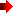 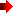 Αξιολόγηση 
Μαρτυρία
Μέσω ποιων δραστηριοτήτων και/ή μεθόδων  αξιολόγησης θα συγκεντρώσουμε τη μαρτυρία που χρειαζόμαστε ότι ο φοιτητής όντως έχει αποκτήσει τις γνώσεις και δεξιότητες
Μ.Α
        Δήλωση
Τι επιδιώκουμε ή τι στόχους θέτουμε για το πρόγραμμα / τον φοιτητή / τις εκπαιδευτικές δραστηριότητες. 
Μαθησιακά αποτελέσματα  κατανοητά για τους τρίτους και μετρήσιμα
.
Πιστοποίηση Προγραμμάτων Σπουδών: Το ζητούμενο
Προγράμματα σπουδών βασισμένα σε Μαθησιακά Αποτελέσματα συμβατά με το Εθνικό Πλαίσιο Προσόντων Ανώτατης Εκπαίδευσης
Εκπαιδευτική διαδικασία μέσω της οποίας επιτυγχάνονται τα Μ.Α. του Π.Σ.. – Επάρκεια του τμήματος να υλοποιήσει επιτυχώς την αντίστοιχη εκπαιδευτική διαδικασία
Καταλήγει σε συγκεκριμένη τεκμηριωμένη και πλήρως αιτιολογημένη βαθμολογία από την επιτροπή εμπειρογνωμόνων
Απόφαση έγκρισης  από την ΑΔΙΠ
Δεν μπορεί να υπερβαίνει τα 8 έτη
Μικρότερο διάστημα – Επανεξέταση, Ανάλογα με τις παρατηρήσεις της επιτροπής
Μη έγκριση
Ημερίδα Γεωπονικό Πανεπιστήμιο Αθηνών 09.04.2014
Κριτήρια Πιστοποίησης Προγραμμάτων Σπουδών Άρθρο 72 “Κριτήρια Πιστοποίησης” του Ν.4009/11
α. 	η ακαδημαϊκή φυσιογνωμία και ο προσανατολισμός του Π.Σ.
β. 	τα μαθησιακά αποτελέσματα και τα επιδιωκόμενα προσόντα σύμφωνα με το Εθνικό Πλαίσιο Προσόντων Ανώτατης Εκπαίδευσης.
γ. 	η δομή και η οργάνωση του προγράμματος σπουδών
δ. 	η ποιότητα και αποτελεσματικότητα του διδακτικού έργου, όπως τεκμηριώνεται ιδίως από την αξιολόγηση από τους φοιτητές,
ε. 	η καταλληλότητα των προσόντων του διδακτικού προσωπικού
στ. η ποιότητα του ερευνητικού έργου της ακαδημαϊκής μονάδας
ζ. 	ο βαθμός σύνδεσης της διδασκαλίας με την έρευνα
η. 	η ζήτηση στην αγορά εργασίας των αποκτώμενων προσόντων
θ. 	η ποιότητα των υποστηρικτικών υπηρεσιών.
----------------------------------------------------------------------------------------
ι.   	η στρατηγική του τμήματος
Ημερίδα Γεωπονικό Πανεπιστήμιο Αθηνών 09.04.2014
Πιστοποίηση Προγραμμάτων ΣπουδώνΆρθρο 72.3 “Κριτήρια Πιστοποίησης” του Ν.4009/11
Πρόσθετα Ειδικά Κριτήρια 
Με απόφαση του Συμβουλίου της Αρχής, που δημοσιεύεται στην Εφημερίδα της Κυβερνήσεως, διαμορφώνονται πρόσθετα κριτήρια για τα προγράμματα σπουδών που οδηγούν στην άσκηση νομοθετικώς ρυθμιζόμενων επαγγελμάτων σύμφωνα με την περίπτωση α΄ της παραγράφου 1 του άρθρου 3 του π.δ. 38/2010 (Α΄ 78), ώστε να διασφαλίζεται ότι τα συγκεκριμένα προγράμματα σπουδών ανταποκρίνονται αποτελεσματικά στις εκπαιδευτικές και θεσμικές απαιτήσεις των οικείων επαγγελματικών κλάδων. Για το σκοπό αυτόν, η Αρχή συνεργάζεται με τις αντίστοιχες επαγγελματικές ενώσεις και επιμελητήρια.
Ημερίδα Γεωπονικό Πανεπιστήμιο Αθηνών 09.04.2014
Έμφαση της διαδικασίας πιστοποίησης
Δ
φοιτητών
Ημερίδα Γεωπονικό Πανεπιστήμιο Αθηνών 09.04.2014
Ημερίδα Γεωπονικό Πανεπιστήμιο Αθηνών 09.04.2014
IΙΙ.  Πορεία Υλοποίησης Διαδικασιών από ΑΔΙΠ
Οργάνωση Διαδικασιών
Εξειδίκευση Κριτηρίων Πιστοποίησης
Συμμετοχή Επαγγελματικών Οργανώσεων
Κριτήριά Πιστοποίησης Νομοθετικά Κατοχυρωμένων Επαγγελμάτων
Πρότυπο σχήμα υποβολής πρότασης πιστοποίησης Προγράμματος Σπουδών
Ημερίδα Γεωπονικό Πανεπιστήμιο Αθηνών 09.04.2014
Οργάνωση Διαδικασιών
Ενημερωτικές εκδηλώσεις / συζητήσεις με ιδρύματα
Ανάρτηση σχετικών κειμένων στην ιστοσελίδα της ΑΔΙΠ
Προτεραιότητες
Νέα τμήματα Σχεδίου Αθηνά / Νέα Προγράμματα Σπουδών
Τμήματα τα οποία δεν έχουν ολοκληρώσει διαδικασίες αξιολόγησης 
Τμήματα για τα οποία έχει παρέλθει 4ετία από εξωτερική αξιολόγηση
Χρόνος Έναρξης
Τέλος Εαρινού Εξαμήνου 2014
Ημερίδα Γεωπονικό Πανεπιστήμιο Αθηνών 09.04.2014
Οργάνωση Διαδικασιών
Σχεδιασμός
Benchmarking
Προϋποθέσεις Υλοποίησης
Αποφυγή ακραίων διαφοροποι-ήσεων μεταξύ ομοειδών τμημάτων
Εφαρμογή σε δύο στάδια για νέα προγράμματα
Αρχική (πρόδρομη) πιστοποίηση νέου Π.Σ. Δεν απαιτείται επί τόπου επίσκεψηΜπορεί να περιλαμβάνει ομοειδή τμήματα Βασικά κριτήρια: Στόχοι, Μαθησιακά Αποτελέσματα Π.Σ, Ζήτηση Προσόντων / Δομή Προγράμματος Σπουδών / Ακαδημαϊκό ΠροσωπικόΑποδίδεται Πρόδρομη Πιστοποίηση με ενδεχόμενες παρατηρήσεις και χρόνο θεραπείας έως περίπου 4 εξάμηνα ανάλογα με την βαρύτητα των τελευταίων
Τελική ΠιστοποίησηΥποβάλλονται συμπληρωματικά στοιχεία μετά την παρέλευση της προθεσμίας, σύμφωνα με τις παρατηρήσειςΠλήρης εξέταση των κριτηρίων και επί τόπου επίσκεψη. Εισήγηση επιτροπής και απόφαση ΑΔΙΠ.
Υλοποίηση
Αξιολόγηση του βαθμού επίτευξης Μ.Α.
Βιωσιμότητα
Ημερίδα Γεωπονικό Πανεπιστήμιο Αθηνών 09.04.2014
Εξειδίκευση Γενικών Κριτηρίων Πιστοποίησης Άρθρο 72 “Κριτήρια Πιστοποίησης” του Ν.4009/11
Στρατηγική
Ακαδημαϊκή φυσιογνωμία και προσανατολισμός  Π.Σ.
Μ.Α. και επιδιωκόμενα προσόντα 
Ζήτηση προσόντων
1
ποιότητα και αποτελεσματικότητα του διδακτικού έργου 
βαθμός σύνδεσης διδασκαλίας με έρευνα
5
Τα 10 γενικά κριτήρια έχουν εξειδικευθεί με ανάλυση σε υποκριτήρια
2
4
καταλληλότητα  προσόντων ΔΕΠ / ΕΠ
ποιότητα ερευνητικού έργου
3
28
Ημερίδα Γεωπονικό Πανεπιστήμιο Αθηνών 09.04.2014
Ειδικά Κριτήρια Πιστοποίησης (2/3)
Τα ειδικά κριτήρια διαφοροποιούνται ανά Τμήμα. 
Συμμετοχή των αντίστοιχων τμημάτων στη διαδικασία καθορισμού ειδικών κριτηρίων
Ομαδοποίηση συναφών τμημάτων Παν/μίων και αντίστοιχα των ΤΕΙ
απλούστευση των διαδικασιών, οικονομίες κλίμακος
επίτευξης στοιχειώδους συμβατότητας των ομοειδών προγραμμάτων σπουδών
Διαβούλευση με τμήματα, επιμελητήρια, επαγγελματικές οργανώσεις
Επικεφαλείς των τμημάτων
Ένα μέλος που θα υποδειχθεί από τα τμήματα από κάθε συναφές επαγγελματικό επιμελητήριο/ένωση/σωματείο ή επιστημονικό σύλλογο ή σχετικό φορέα
Δύο εμπειρογνώμων του εξωτερικού
Εκπρόσωπος φοιτητών / σπουδαστών
Ένα μέλος της ΑΔΙΠ (συντονιστής)
Ημερίδα Γεωπονικό Πανεπιστήμιο Αθηνών 09.04.2014
Συμμετοχή Επαγγελματικών Φορέων (3/3)
Ειδικά Κριτήριά Πιστοποίησης Προγραμμάτων Σπουδών σε σχέση με το επάγγελμα
Τα μέλη των επιτροπών καλούνται να συμβάλλουν στη διαμόρφωση των κριτηρίων για τα προγράμματα σπουδών που οδηγούν στην άσκηση των αντίστοιχων επαγγελμάτων ώστε να διασφαλίζεται ότι τα συγκεκριμένα προγράμματα σπουδών ανταποκρίνονται αποτελεσματικά στις σημερινές και προβλεπόμενες απαιτήσεις των οικείων επαγγελμάτων και πεδίων απασχόλησης των αποφοίτων. 
Απόφαση ΑΔΙΠ
Ημερίδα Γεωπονικό Πανεπιστήμιο Αθηνών 09.04.2014
Ειδικά Κριτήρια Συμμετοχή Επαγγελματικών Φορέων
Νομοθετικώς κατοχυρωμένα επαγγέλματα
7 επαγγέλματα Π.Δ. 38/10Ιατρού, Νοσοκόμου, Οδοντιάτρου, Κτηνιάτρου, Μαίας/Μαιευτή, Φαρμακοποιού και Αρχιτέκτονα
υπάρχει εκτενής περιγραφή των προϋποθέσεων που πρέπει να πληροί η παρεχόμενη εκπαίδευση (διάρκεια, μαθήματα, πρακτική άσκηση με συγκεκριμένες μορφές και αποτελέσματα, κ.λ.π. – άρθρα 24-49 Π.Δ. 38/2010)Π.Δ. 38 
Επαγγέλματα που ελέγχονται από Επιμελητήρια, Επαγγελματικούς συλλόγους (άδεια άσκησης επαγγέλματος)	Μηχανικών, Δικηγόρου, Λογιστή, κ.λπ.
Λοιπά
Ημερίδα Γεωπονικό Πανεπιστήμιο Αθηνών 09.04.2014
Πρότυπο Πρότασης Ακαδημαϊκής Πιστοποίησης Προγράμματος Σπουδών   (1/3)
1. Ιστορικό	
1.1. 	Δημιουργία Νέου Προγράμματος Σπουδών
1.2. 	Προηγούμενες πιστοποιήσεις / αξιολογήσεις
1.3. 	Εσωτερικές διαδικασίες
1.4. 	Παρούσα Κατάσταση
2. Περιγραφή Προγράμματος Σπουδών	
2.1. 	Τίτλος του Προγράμματος Σπουδών
2.2. 	Σκοπός και Αντικείμενο του Προγράμματος Σπουδών
2.3. 	Μαθησιακά αποτελέσματα του Προγράμματος Σπουδών
2.4. 	Σύνδεση των στόχων του Προγράμματος Σπουδών με την αγορά εργασίας
2.5. 	Συμβατότητα σε σχέση με το Ευρωπαϊκό και Διεθνές Περιβάλλον (benchmarking)
2.6. 	Δομή του Προγράμματος Σπουδών
Ημερίδα Γεωπονικό Πανεπιστήμιο Αθηνών 09.04.2014
Πρότυπο Πρότασης Ακαδημαϊκής Πιστοποίησης Προγράμματος Σπουδών  (2/3)
3. Περιγράμματα Μαθημάτων Προγράμματος Σπουδών
3.1 	Γενικές Πληροφορίες
3.2 	Μαθησιακά αποτελέσματα (ειδικά και γενικά)
Περιγράφονται τα μαθησιακά αποτελέσματα του μαθήματος οι συγκεκριμένες  γνώσεις, δεξιότητες και ικανότητες καταλλήλου επιπέδου που θα αποκτήσουν οι φοιτητές μετά την επιτυχή ολοκλήρωση του μαθήματος.
Οδηγίες:
-Περιγραφή του Επιπέδου των Μαθησιακών Αποτελεσμάτων για κάθε ένα κύκλο σπουδών σύμφωνα με Πλαίσιο Προσόντων του Ευρωπαϊκού Χώρου Ανώτατης Εκπαίδευσης
-Περιγραφικοί Δείκτες Επιπέδων 6, 7 & 8 του Ευρωπαϊκού Πλαισίου Προσόντων Διά Βίου Μάθησης
-Περιληπτικός Οδηγός συγγραφής Μαθησιακών Αποτελεσμάτων
3.3 Περιεχόμενο μαθήματος
3.4 Διδακτικές και Μαθησιακές μέθοδοι - Αξιολόγηση
      Αυτοτελείς διδακτικές δραστηριότητες – Απόδοση πιστωτικών μονάδων 
       Οργάνωση διδασκαλίας - Χρήση ΤΠΤ  - Περιγραφή της διαδικασίας αξιολόγησης
Ημερίδα Γεωπονικό Πανεπιστήμιο Αθηνών 09.04.2014
Πρότυπο Πρότασης Ακαδημαϊκής Πιστοποίησης Προγράμματος Σπουδών  (3/3)
4. Οργάνωση του Εκπαιδευτικού Έργου
4.1. 	Στελέχωση του Τμήματος.	
4.2. 	Συνοπτικός Πίνακας Διδασκόντων	
4.3. 	Πίνακας αντιστοίχησης Διδασκόντων - Μαθημάτων
4.4. 	Διδακτικό Έργο
4.5. 	Διοίκηση του τμήματος.
5. Ερευνητικό έργο του τμήματος
6. Υποδομές – Υποστηρικτικές υπηρεσίες
6.1. 	Υποδομές που χρησιμοποιούνται για την υποστήριξη του διδακτικού έργου
6.2. 	Αξιοποίηση των τεχνολογιών πληροφορικής και τηλεπικοινωνιών
6.3. 	Υποστηρικτικές υπηρεσίες
7. Πίνακες
Ημερίδα Γεωπονικό Πανεπιστήμιο Αθηνών 09.04.2014
Πιστοποίηση  Βελτίωση της Ποιότητας
Η βελτίωση της ποιότητας είναι μία συνεχής διαδικασία.Απαιτεί ατομική και συλλογική δέσμευση, και συνεχή προσπάθεια.Προέρχεται κυρίως από τις εσωτερικές διαδικασίες εντός κάθε ακαδημαϊκής μονάδας.Οι διαδικασίες πιστοποίησης Π.Σ. είναι ένα εργαλείο σε αυτή την κατεύθυνση.
Ημερίδα Γεωπονικό Πανεπιστήμιο Αθηνών 09.04.2014
Ευχαριστώ για την προσοχή σας
Ημερίδα Γεωπονικό Πανεπιστήμιο Αθηνών 09.04.2014
Συμπληρωματικό ΥλικόΠαραδείγματα από το Εθνικό Πλαίσιο Προσόντων
Ημερίδα Γεωπονικό Πανεπιστήμιο Αθηνών 09.04.2014
Εθνικό Πλαίσιο Προσόντων
Greece EQF Referencing Report
Περιγραφικοί Δείκτες Μαθησιακών Αποτελεσμάτων για Επίπεδα 6, 7 & 8
Greece EQF Referencing Report
Ημερίδα Γεωπονικό Πανεπιστήμιο Αθηνών 09.04.2014
Εθνικό Πλαίσιο Προσόντων
Greece EQF Referencing Report
Περιγραφικοί Δείκτες Μαθησιακών Αποτελεσμάτων για Επίπεδα 6, 7 & 8
Ημερίδα Γεωπονικό Πανεπιστήμιο Αθηνών 09.04.2014
Εθνικό Πλαίσιο Προσόντων
Greece EQF Referencing Report
Διαφοροποίηση μεταξύ επιπέδων
Ημερίδα Γεωπονικό Πανεπιστήμιο Αθηνών 09.04.2014
Συμπληρωματικό ΥλικόESG Κριτήρια Εσωτερικών Συστημάτων ΔΠ σε ΑΕΙ
Ημερίδα Γεωπονικό Πανεπιστήμιο Αθηνών 09.04.2014
Εσωτερικά Συστήματα Διασφάλισης Ποιότητας ΑΕΙ (2/4)European Standards and Guidelines (ESG)
Part 1: Standards and guidelines for internal quality assurance within higher education institutions
1.1 Policy and processes for quality assurance
Institutions should have a public quality assurance policy that reflects institutional vision and strategy, thus linking it to strategic management of the institution. The policy should be put into practice through the quality assurance processes, managed by appropriate structures. Stakeholders should be involved in the development and implementation of policy and processes.
1.2 Design and approval of programmes
Institutions should have processes for the design and approval of their programmes. The programmes should be designed so that they match the objectives set for them. The qualification resulting from a programme should be clearly specified and communicated, and refer to the correct level of the national qualifications framework for higher education and, consequently, to the Framework for Qualifications of the European Higher Education Area.
1.3 Student centered learning
Institutions should embed student centered learning approaches in their programmes. The way in which the programmes are delivered should encourage students to take an active role in co creating the learning process.
Ημερίδα Γεωπονικό Πανεπιστήμιο Αθηνών 09.04.2014
[Speaker Notes: Part 1: Standards and guidelines for internal quality assurance within higher education institutions
1.1 Policy and processes for quality assurance
Standard: Institutions should have a public quality assurance policy that reflects institutional vision and strategy, thus linking it to strategic management of the institution. The policy should be put into practice through the quality assurance processes, managed by appropriate structures. Stakeholders6 should be involved in the development and implementation of policy and processes.
1.2 Design and approval of programmes7
Standard: Institutions should have processes for the design and approval of their programmes. The programmes should be designed so that they match the objectives set for them. The qualification resulting from a programme should be clearly specified and communicated, and refer to the correct level of the national qualifications framework for higher education and, consequently, to the Framework for Qualifications of the European Higher Education Area.
1.3 Student centred learning
Standard: Institutions should embed student centred learning approaches in their programmes. The way in which the programmes are delivered should encourage students to take an active role in co creating the learning process. 
1.4 Student admission, progression and completion
Standard: Institutions should have pre‐defined, published and consistently applied regulations covering all phases of the student “life cycle”, e.g. student admission, assessment, recognition and certification.
1.5 Development of teaching staff
Standard: Institutions should have fair and transparent processes for the recruitment and development of all staff that allow them to assure themselves of the competence of their teachers.
1.6 Learning resources and student support
Standard: Institutions should ensure that learning and student support resources are adequate, readily accessible and appropriate.
1.7 Information management
Standard: Institutions should ensure that they collect, analyse and use relevant information for the effective management of their programmes and other activities. 
1.8 Public information
Standard: Institutions should publish information about their activities, including programmes, which is clear, accurate, objective, up‐to date and readily accessible.
1.9 On‐going monitoring and periodic review of programmes
Standard: Institutions should monitor and periodically review their programmes to ensure that they achieve their objectives and respond to the needs of students and society. The outcomes of these processes should be public and should lead to continuous improvement of the programme.
1.10 Cyclical external quality assurance
Standard: Institutions should undergo external quality assurance in line with the ESG on a cyclical basis.]
Εσωτερικά Συστήματα Διασφάλισης Ποιότητας ΑΕΙ (3/4)European Standards and Guidelines (ESG)
1.4 Student admission, progression and completion
Institutions should have pre‐defined, published and consistently applied regulations covering all phases of the student “life cycle”, e.g. student admission, assessment, recognition and certification.
1.5 Development of teaching staff
Institutions should have fair and transparent processes for the recruitment and development of all staff that allow them to assure themselves of the competence of their teachers.
1.6 Learning resources and student support
Institutions should ensure that learning and student support resources are adequate, readily accessible and appropriate.
1.7 Information management / 1.8 Public information
Institutions should ensure that they collect, analyse and use relevant information for the effective management of their programmes and other activities. Institutions should publish information about their activities, including programmes, which is clear, accurate, objective, up‐to date and readily accessible.
1.9 On‐going monitoring and periodic review of programmes
1.10 Cyclical external quality assurance
Ημερίδα Γεωπονικό Πανεπιστήμιο Αθηνών 09.04.2014
[Speaker Notes: Part 1: Standards and guidelines for internal quality assurance within higher education institutions
1.1 Policy and processes for quality assurance
Standard: Institutions should have a public quality assurance policy that reflects institutional vision and strategy, thus linking it to strategic management of the institution. The policy should be put into practice through the quality assurance processes, managed by appropriate structures. Stakeholders6 should be involved in the development and implementation of policy and processes.
1.2 Design and approval of programmes7
Standard: Institutions should have processes for the design and approval of their programmes. The programmes should be designed so that they match the objectives set for them. The qualification resulting from a programme should be clearly specified and communicated, and refer to the correct level of the national qualifications framework for higher education and, consequently, to the Framework for Qualifications of the European Higher Education Area.
1.3 Student centred learning
Standard: Institutions should embed student centred learning approaches in their programmes. The way in which the programmes are delivered should encourage students to take an active role in co creating the learning process. 
1.4 Student admission, progression and completion
Standard: Institutions should have pre‐defined, published and consistently applied regulations covering all phases of the student “life cycle”, e.g. student admission, assessment, recognition and certification.
1.5 Development of teaching staff
Standard: Institutions should have fair and transparent processes for the recruitment and development of all staff that allow them to assure themselves of the competence of their teachers.
1.6 Learning resources and student support
Standard: Institutions should ensure that learning and student support resources are adequate, readily accessible and appropriate.
1.7 Information management
Standard: Institutions should ensure that they collect, analyse and use relevant information for the effective management of their programmes and other activities. 
1.8 Public information
Standard: Institutions should publish information about their activities, including programmes, which is clear, accurate, objective, up‐to date and readily accessible.
1.9 On‐going monitoring and periodic review of programmes
Standard: Institutions should monitor and periodically review their programmes to ensure that they achieve their objectives and respond to the needs of students and society. The outcomes of these processes should be public and should lead to continuous improvement of the programme.
1.10 Cyclical external quality assurance
Standard: Institutions should undergo external quality assurance in line with the ESG on a cyclical basis.]
Συμπληρωματικό ΥλικόΑρχές σχετικά με Μαθησιακά Αποτελέσματα
Ημερίδα Γεωπονικό Πανεπιστήμιο Αθηνών 09.04.2014
Αρχές σχετικά με τα μαθησιακά αποτελέσματα και την πιστοποίηση τους:
1 : Ο οργανισμός πιστοποίησης θα πρέπει να λαμβάνει υπόψη τα μαθησιακά αποτελέσματα στις αξιολογήσεις τους
2:  ........αξιολογεί κατά πόσον τα μαθησιακά αποτελέσματα είναι σύμφωνα με το Εθνικό Πλαίσιο Προσόντων του Ευρωπαϊκού Χώρου Τριτοβάθμιας Εκπαίδευσης .
3 :  ......αξιολογεί κατά πόσον ελήφθη υπόψη η γνώμη επαγγελματιών κατά το σχεδιασμό ή την αναθεώρηση των προγραμμάτων σπουδών και των μαθησιακών αποτελεσμάτων .
4 : ........ κατά πόσον τα μαθησιακά αποτελέσματα και η αξιολόγησή τους από τα ιδρύματα τριτοβάθμιας εκπαίδευσης είναι κατανοητά και κοινοποιημένα.
5 : .........κατά πόσον ο σχεδιασμός προγραμμάτων σπουδών και το περιεχόμενο τους επιτρέπουν στους φοιτητές να επιτύχουν το επιδιωκόμενο αποτέλεσμα (ΕΑ) και εάν τα ιδρύματα τριτοβάθμιας εκπαίδευσης επιβάλλουν τις κατάλληλες διαδικασίες για την αξιολόγηση εκείνων που προορίζονται για το ΕΑ .
6 : Σε περίπτωση πιστοποίησης του προγράμματος , ο  οργανισμός πιστοποίησης πρέπει να αναφέρει ρητά στις εκθέσεις του τα μαθησιακά αποτελέσματα στα οποία στοχεύουν τα προγράμματα.
7 : Σε περίπτωση πιστοποίησης των ιδρυμάτων πρέπει να ελέγχονται οι διατάξεις του οργάνου σχετικά με την εφαρμογή και την αξιολόγηση των μαθησιακών αποτελεσμάτων .
Ημερίδα Γεωπονικό Πανεπιστήμιο Αθηνών 09.04.2014
Η διαφοροποίηση των μαθησιακών αποτελεσμάτων
Σε γνώσεις, δεξιότητες και ικανότητες βοηθά στη σαφή δόμηση περιγραφικών δεικτών και στην ευκολότερη κατηγοριοποίηση των επιπέδων προσόντων. 
5 Με τον όρο «γνώσεις» νοείται το αποτέλεσμα της αφομοίωσης πληροφοριών μέσω της μάθησης. Οι γνώσεις είναι το σώμα θετικών στοιχείων, αρχών, θεωριών και πρακτικών που σχετίζεται με ένα πεδίο σπουδής ή εργασίας. Οι γνώσεις χαρακτηρίζονται ως θεωρητικές ή/ και αντικειμενικές.
6 Με τον όρο «δεξιότητες» νοείται η ικανότητα εφαρμογής γνώσεων και αξιοποίησης τεχνογνωσίας για την εκπλήρωση εργασιών και την επίλυση προβλημάτων. Οι δεξιότητες περιγράφονται ως νοητικές (χρήση λογικής, διαισθητικής και δημιουργικής σκέψης) και πρακτικές (αφορούν τη χειρονακτική επιδεξιότητα και τη χρήση μεθόδων, υλικών, εργαλείων και οργάνων)
7 Με τον όρο «ικανότητες» νοείται η αποδεδειγμένη επάρκεια στη χρήση γνώσεων, δεξιοτήτων και προσωπικών, κοινωνικών ή/και μεθοδολογικών δυνατοτήτων σε περιστάσεις εργασίας ή σπουδών και στην επαγγελματική ή/ και προσωπική ανέλιξη. Η περιγραφή ως προς τις «ικανότητες» αφορά την υπευθυνότητα και την αυτονομία.
Ημερίδα Γεωπονικό Πανεπιστήμιο Αθηνών 09.04.2014
Συμπληρωματικό ΥλικόΕξειδίκευση Γενικών Κριτηρίων Πιστοποίησης
Ημερίδα Γεωπονικό Πανεπιστήμιο Αθηνών 09.04.2014
Εξειδίκευση Γενικών Κριτηρίων Πιστοποίησης (2α/2)Άρθρο 72 “Κριτήρια Πιστοποίησης” του Ν.4009/11
α) Ακαδημαϊκή φυσιογνωμία και προσανατολισμός του προγράμματος σπουδών
Ανταπόκριση του Προγράμματος Προπτυχιακών Σπουδών στους στόχους του Τμήματος και τις ανάγκες της κοινωνίας.
Ύπαρξη διαδικασιών ελέγχου της ανταπόκρισης αυτής; Πόσο αποτελεσματικά αξιοποιήθηκαν στη διαδικασία σύνταξης του προγράμματος.
Οι στόχοι του προγράμματος είναι κατάλληλοι με το είδος και το επίπεδο των σπουδών.
Οι στόχοι του προγράμματος και των μαθησιακών αποτελεσμάτων καθορίζονται με σαφήνεια και οι αντίστοιχες πληροφορίες είναι εύκολα προσβάσιμες από κάθε ενδιαφερόμενο.
Η ακαδημαϊκή φυσιογνωμία του Προγράμματος Σπουδών είναι συμβατή με αντίστοιχα προγράμματα σπουδών στον ΕΧΑΕ και γενικότερα διεθνώς. Αποτελέσματα συγκριτικής προτυποποίησης (benchmarking).
Πλεονεκτήματα, ισχυρά σημεία ή διαφοροποιήσεις του Προγράμματος σε σχέση με παρόμοια άλλων Ελληνικών ΑΕΙ
Ημερίδα Γεωπονικό Πανεπιστήμιο Αθηνών 09.04.2014
Εξειδίκευση Γενικών Κριτηρίων Πιστοποίησης (2β/2)Άρθρο 72 “Κριτήρια Πιστοποίησης” του Ν.4009/11
β)  Μαθησιακά αποτελέσματα και επιδιωκόμενα προσόντα σύμφωνα με το Εθνικό Πλαίσιο Προσόντων Ανώτατης Εκπαίδευσης (ν. 3879/2010)
Τα μαθησιακά αποτελέσματα, συνδέονται με τους στόχους του προγράμματος
Τα μαθησιακά αποτελέσματα είναι κατάλληλα με το είδος και το επίπεδο των σπουδών καθώς και το επίπεδο των προσόντων του αντίστοιχου τίτλου σπουδών όπως αυτά καθορίζονται από το Ευρωπαϊκό και Εθνικό Πλαίσιο Προσόντων.
Οι στόχοι του προγράμματος και των μαθησιακών αποτελεσμάτων βασίζονται σε ακαδημαϊκές και / ή επαγγελματικές απαιτήσεις, στις ανάγκες της κοινωνίας / οικονομίας και τις ανάγκες της αγοράς εργασίας
Ο τίτλος του προγράμματος, τα μαθησιακά αποτελέσματα, και το περιεχόμενο είναι συμβατά μεταξύ τους.
Ημερίδα Γεωπονικό Πανεπιστήμιο Αθηνών 09.04.2014
Εξειδίκευση Γενικών Κριτηρίων Πιστοποίησης  (2γ/2)Άρθρο 72 “Κριτήρια Πιστοποίησης” του Ν.4009/11
γ)  Δομή και η οργάνωση του προγράμματος σπουδών
Ο σχεδιασμός του προγράμματος σπουδών πληροί τις απαιτήσεις της νομοθεσίας και των ευρωπαϊκών / εθνικών πολιτικών
Το Πρόγραμμα σπουδών είναι δομημένο με βάση το Ευρωπαϊκό Σύστημα Μεταφοράς Πιστωτικών Μονάδων (ECTS).
Υπάρχουν αναλυτικά περιγράμματα μαθημάτων όπου καθορίζονται με σαφήνεια τα επιδιωκόμενα μαθησιακά αποτελέσματα του μαθήματος, το περιεχόμενο, οι διδακτικές και μαθησιακές προσεγγίσεις και ο τρόπος αξιολόγησης της επίδοσης των φοιτητών.
Τα μαθήματα και οι ενότητες μαθημάτων κατανέμονται ομοιόμορφα, χωρίς υπερβολικές επικαλύψεις 

συνέχεια........
Ημερίδα Γεωπονικό Πανεπιστήμιο Αθηνών 09.04.2014
Εξειδίκευση Γενικών Κριτηρίων Πιστοποίησης  (2γ/2)Άρθρο 72 “Κριτήρια Πιστοποίησης” του Ν.4009/11
γ)  Δομή και η οργάνωση του προγράμματος σπουδών
Το περιεχόμενο των μαθημάτων και / ή ενοτήτων είναι σύμφωνα με το είδος και το επίπεδο των σπουδών
Το περιεχόμενο των μαθημάτων και / ή ενοτήτων είναι κατάλληλο για την επίτευξη των επιδιωκόμενων μαθησιακών αποτελεσμάτων
Το εύρος του προγράμματος είναι επαρκές για την εξασφάλιση των μαθησιακών αποτελεσμάτων
Το περιεχόμενο του προγράμματος αντικατοπτρίζει τα τελευταία επιτεύγματα / εξελίξεις στην επιστήμη, τις τέχνες και την τεχνολογία.
Δίνεται ευελιξία επιλογών / δυνατότητα προσαρμογής στις προσωπικές ανάγκες ή απαιτήσεις των φοιτητών
Διεθνής διάσταση του προγράμματος σπουδών
Ημερίδα Γεωπονικό Πανεπιστήμιο Αθηνών 09.04.2014
Εξειδίκευση Γενικών Κριτηρίων Πιστοποίησης (2δ/2)Άρθρο 72 “Κριτήρια Πιστοποίησης” του Ν.4009/11
δ)  η ποιότητα και αποτελεσματικότητα του διδακτικού έργου, όπως τεκμηριώνεται ιδίως από την αξιολόγηση από τους φοιτητές 
Η οργάνωση της εκπαιδευτικής διαδικασίας εξασφαλίζει την ποιοτική υλοποίηση των στόχων του προγράμματος σπουδών και την επίτευξη των μαθησιακών αποτελεσμάτων
Υπάρχουν διαδικασίες διασφάλισης ποιότητας του εκπαιδευτικού έργου
Οι ευθύνες για τη λήψη αποφάσεων και την παρακολούθηση της υλοποίησης του προγράμματος κατανέμονται με σαφή τρόπο
Ο τρόπος αξιολόγησης των φοιτητών στα μαθήματα συνδέεται με τα μαθησιακά αποτελέσματα κάθε μαθήματος
το σύστημα και τα κριτήρια αξιολόγησης των επιδόσεων των φοιτητών στα μαθήματα είναι σαφές, επαρκές και σε γνώση των φοιτητών


συνέχεια .....
Ημερίδα Γεωπονικό Πανεπιστήμιο Αθηνών 09.04.2014
Εξειδίκευση Γενικών Κριτηρίων Πιστοποίησης  (2δ/2)Άρθρο 72 “Κριτήρια Πιστοποίησης” του Ν.4009/11
δ)  η ποιότητα και αποτελεσματικότητα του διδακτικού έργου, όπως τεκμηριώνεται ιδίως από την αξιολόγηση από τους φοιτητές 
(και, εφόσον το πρόγραμμα αποτελεί μετεξέλιξη άλλου προγράμματος και υπάρχουν σχετικά δεδομένα)
Εκροές: Ποσοστό των φοιτητών που συμμετέχουν στις εξετάσεις. Ποσοστά επιτυχίας των φοιτητών στις εξετάσεις. Μέσος βαθμός πτυχίου και μέση διάρκεια σπουδών για τη λήψη πτυχίου.
Αξιολογήσεις φοιτητών για τα μαθήματα του Προγράμματος Σπουδών. 
Τα αποτελέσματα της εσωτερικής και εξωτερικής αξιολόγησης του προγράμματος χρησιμοποιούνται για τη βελτίωση του προγράμματος
Ημερίδα Γεωπονικό Πανεπιστήμιο Αθηνών 09.04.2014
Εξειδίκευση Γενικών Κριτηρίων Πιστοποίησης (2ε/2)Άρθρο 72 “Κριτήρια Πιστοποίησης” του Ν.4009/11
ε)  η καταλληλότητα των προσόντων του διδακτικού προσωπικού,
Ο αριθμός και οι εξειδικεύσεις του διδακτικού προσωπικού είναι επαρκή για την διδασκαλία των μαθημάτων του προγράμματος σπουδών.
Η επιστημονική κατάρτιση του διδακτικού προσωπικού είναι επαρκής για την διασφάλιση επίτευξης των μαθησιακών αποτελεσμάτων του προγράμματος 
Οι μελλοντικές αποχωρήσεις / συνταξιοδοτήσεις, αναμενόμενες προσλήψεις και εξελίξεις του ακαδημαϊκού προσωπικού εξασφαλίζουν την ομαλή υλοποίηση του προγράμματος σπουδών σε ορίζοντα πενταετίας
Υπάρχουν οι προϋποθέσεις για την επιστημονική ανάπτυξη του εκπαιδευτικού προσωπικού σε σχέση με τις απαιτήσεις για την περαιτέρω ανάπτυξη του προγράμματος σπουδών
 Το διδακτικό προσωπικό του προγράμματος συμμετέχει σε ερευνητικές δραστηριότητες που σχετίζονται άμεσα με το πρόγραμμα σπουδών.
Ημερίδα Γεωπονικό Πανεπιστήμιο Αθηνών 09.04.2014
Εξειδίκευση Γενικών Κριτηρίων Πιστοποίησης (2στ-ζ/2)Άρθρο 72 “Κριτήρια Πιστοποίησης” του Ν.4009/11
στ)  Ποιότητα του ερευνητικού έργου της ακαδημαϊκής μονάδας,
Υπάρχει σαφής προσανατολισμός των ερευνητικών δραστηριοτήτων της ακαδημαϊκής μονάδας σε συγκεκριμένα πεδία ερευνητικού ενδιαφέροντος
Αποτελέσματα ερευνητικής δραστηριότητας τελευταίας πενταετίας
Ποσοστό μελών ΔΕΠ/ΕΠ που έχουν ενεργό ερευνητική δραστηριότητα
Συμμετοχή σε διεθνή δίκτυα με άλλα ΑΕΙ / Ερευνητικούς φορείς

ζ)  Ο βαθμός σύνδεσης της διδασκαλίας με την έρευνα, 
Συσχέτιση των ερευνητικών δραστηριοτήτων των μελών ΔΕΠ/ΕΠ με τα βασικά γνωστικά αντικείμενα του τμήματος
Εκπαίδευση των φοιτητών στην ερευνητική διαδικασία. 
Συμμετοχή των  φοιτητών σε ερευνητικά έργα.
Ημερίδα Γεωπονικό Πανεπιστήμιο Αθηνών 09.04.2014
Εξειδίκευση Γενικών Κριτηρίων Πιστοποίησης (2η/2)Άρθρο 72 “Κριτήρια Πιστοποίησης” του Ν.4009/11
η)  Ζήτηση στην αγορά εργασίας των αποκτώμενων προσόντων
Οι επαγγελματικές δραστηριότητες της πλειοψηφίας των αποφοίτων ανταποκρίνονται στις προσδοκίες του τμήματος
Πιθανές εκδοχές επαγγελματικής απορρόφησης των αποφοίτων του ΠΣ (περιγραφή θέσεων εργασίας)
Τεκμηρίωση της ζήτησης για συγκεκριμένα επαγγέλματα
Ημερίδα Γεωπονικό Πανεπιστήμιο Αθηνών 09.04.2014
Εξειδίκευση Γενικών Κριτηρίων Πιστοποίησης (2θ/2)Άρθρο 72 “Κριτήρια Πιστοποίησης” του Ν.4009/11
θ) Ποιότητα των υποστηρικτικών υπηρεσιών, όπως οι διοικητικές υπηρεσίες, οι βιβλιοθήκες και οι υπηρεσίες φοιτητικής μέριμνας.
οι εγκαταστάσεις είναι επαρκείς τόσο σε μέγεθος όσο και στην ποιότητά των χώρων.
ο εξοπλισμός που χρησιμοποιείται στη διδασκαλία και την εκμάθηση (εργαστηριακός και ηλεκτρονικός εξοπλισμός, αναλώσιμα, κ.λπ.) είναι ποσοτικά και ποιοτικά επαρκής.
υπάρχει το κατάλληλο περιβάλλον που ενθαρρύνει και διευκολύνει την πρακτική εξάσκηση των φοιτητών.
το διδακτικό υλικό (βιβλία, εγχειρίδια, επιστημονικά περιοδικά, βάσεις δεδομένων) είναι επαρκές και εύκολα προσβάσιμο από τους φοιτητές.
Το διδακτικό προσωπικό αξιοποιεί τα ηλεκτρονικά μέσα για την υποστήριξη της μαθησιακής διαδικασίας
το ίδρυμα εξασφαλίζει ικανοποιητικό επίπεδο ακαδημαϊκής και κοινωνικής υποστήριξης των φοιτητών
Ημερίδα Γεωπονικό Πανεπιστήμιο Αθηνών 09.04.2014